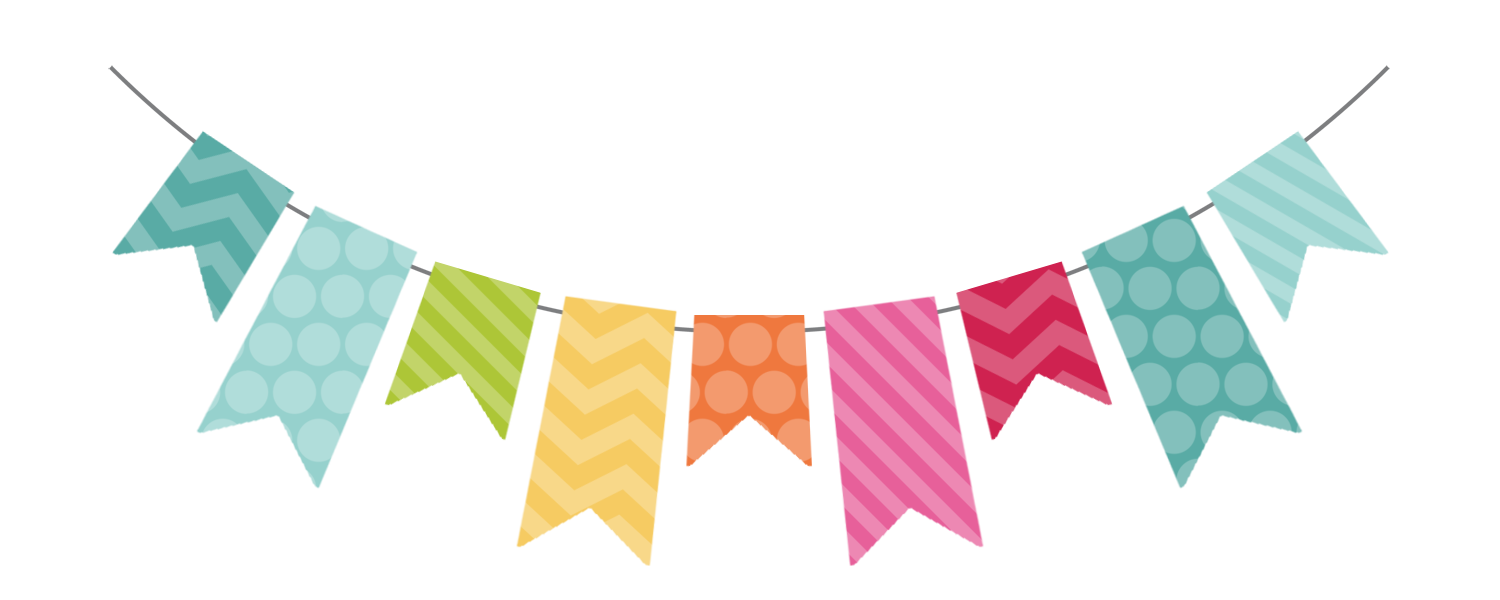 About 
Mrs. Brookover
Welcome
to
1st Grade!
Odds & Ends
I have a webpage to keep you informed. Please check this site often and you will find assignments, extra practice, classroom newsletters, and lots of other information that might be of interest. 
Mrsbrookover.weebly.com 

Specials Schedule

Mondays = Music

Tuesdays = Phys. Ed.

Wednesdays = Breakaway

Thursdays = Media (Library)

Fridays = Art
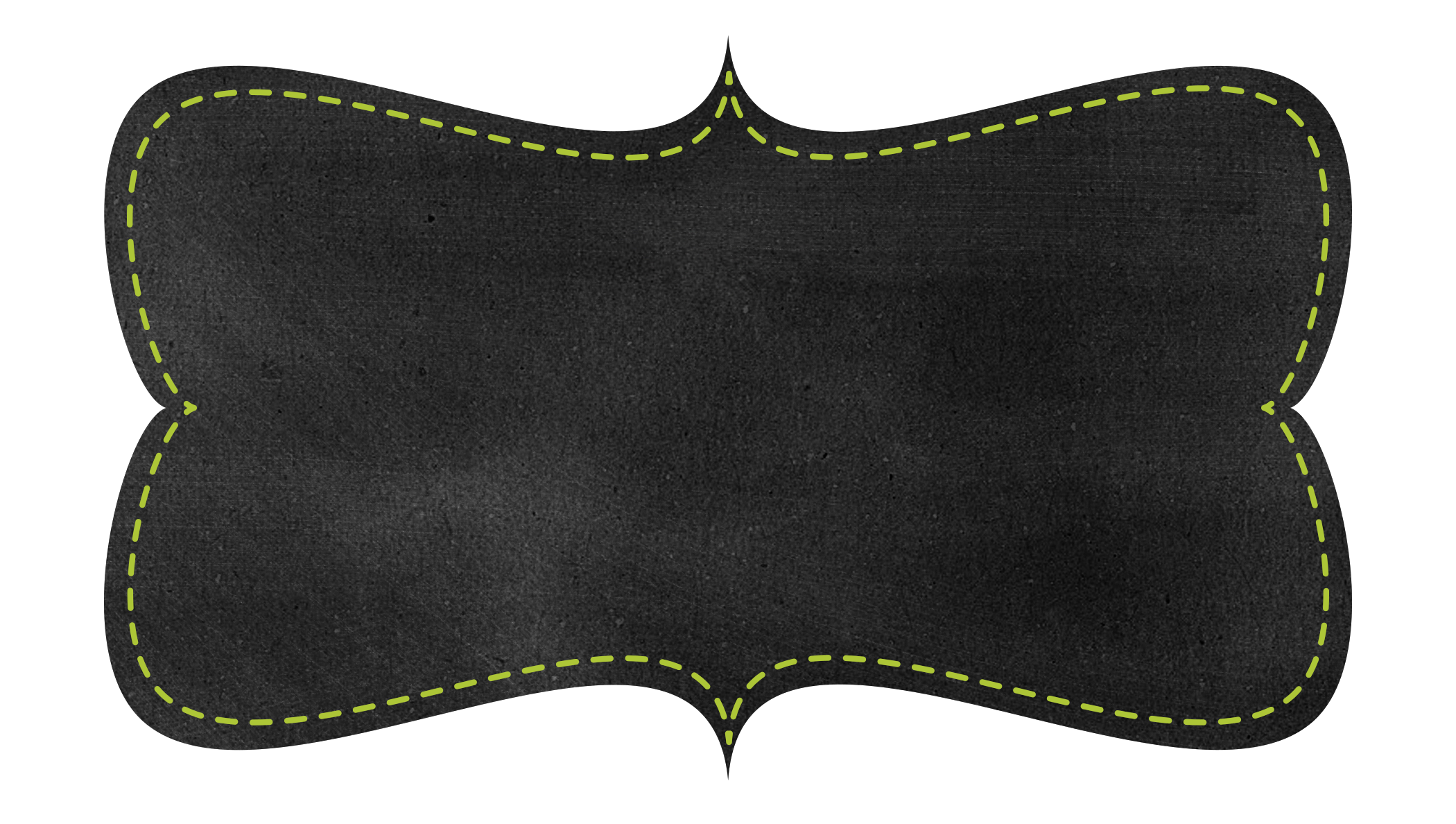 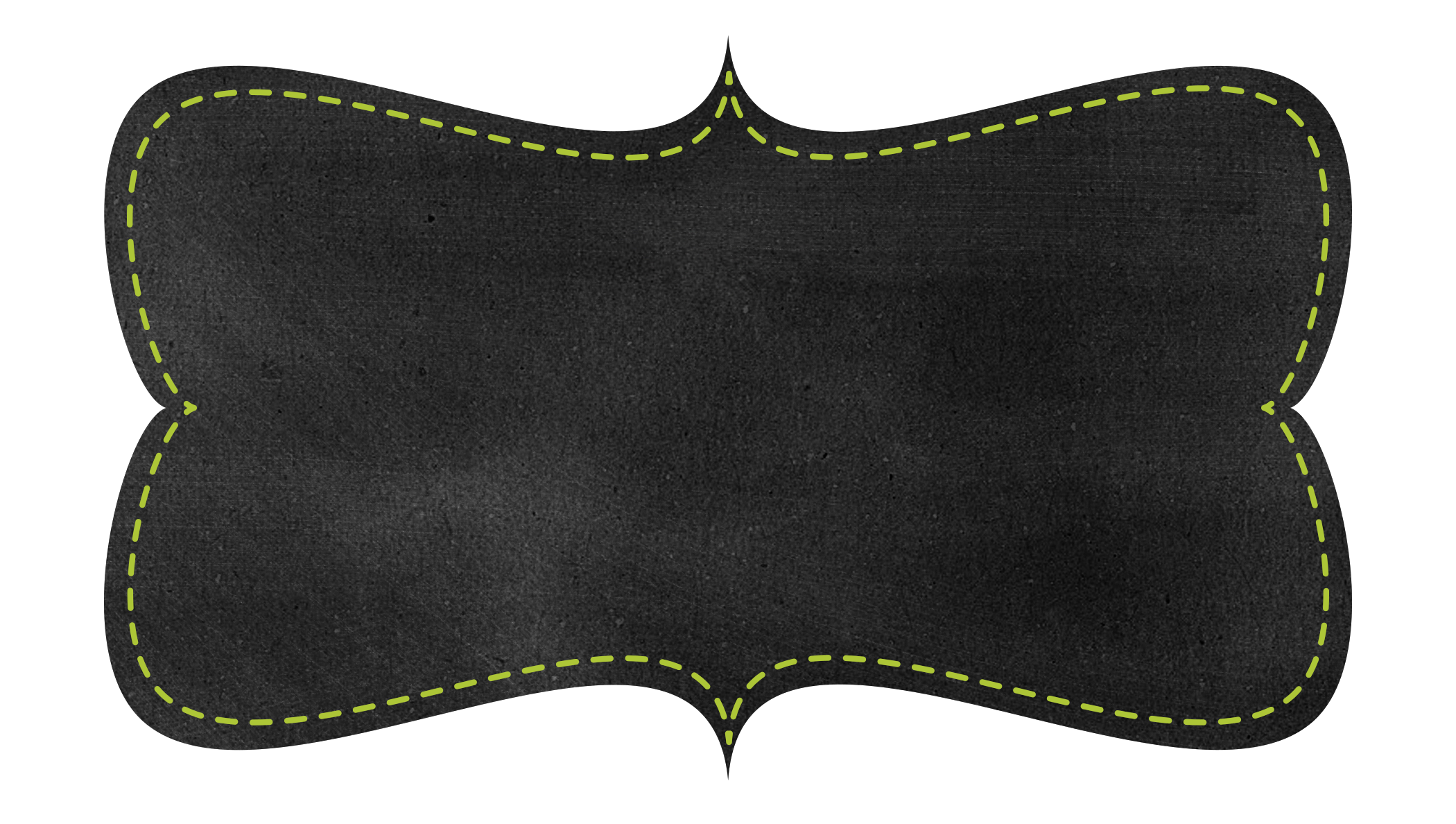 I have lived in Smithville my entire life. My husband, Tim and I went to school together at Green Local Schools. We’ve been married for 22 years and have three daughters. Skylar (19) works at a vet clinic in Wooster; Kenzie (17) is a senior; and Ashlyn (14) is a freshman.
Green Elementary
200 Smithie Drive
Smithville, Ohio
44677

(330) 669-3501
Mrs. Brookover
School Hours
8:40-3:20
Room A100
School Website
www.green-local.org
gren_brookov@tccsa.net
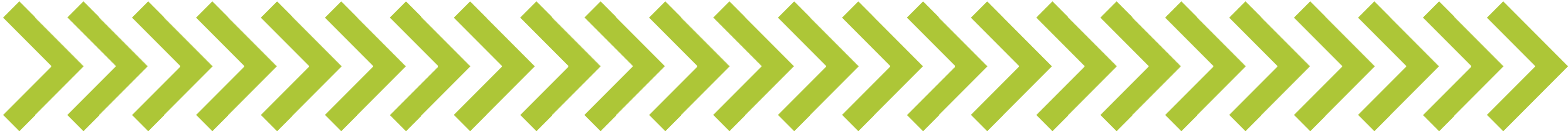 Welcome to First Grade!
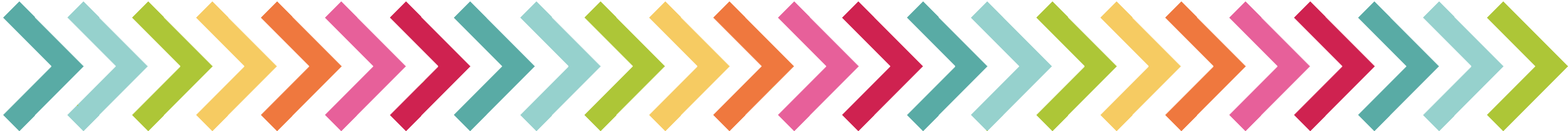 Attendance
It is important for your child to attend school regularly. If she/he has to miss, please call the office in the morning to report the absence. Also remember to send in a note upon return according to state law.
Communication & Involvement
Please do not hesitate to send me a note, email, or call the school to talk to me about anything that I should be aware of concerning your child. I check my email multiple times a day, so it is the quickest way to communicate during the school day. We can also set up meetings outside of conference time to discuss your child’s progress.
Check the take-home folder each day to see what we’re doing and how your child is performing.  
We have a wonderful PTO! You can meet new people through this organization and find ways (big or small) to contribute to the school and organization. 
I love having volunteers in the classroom working with kids. Whether you have specific times you can help or a random day here and there, I would love to have your help. If you are not a board approved volunteer, I can help direct you to getting that done.
Homework
We won’t start the year with much homework. When we get homework, typically, you will get it on the first day of the school week and it will be due on the last day of that week. This should help get the homework done even with busy schedules.
Read 10+ minutes every night.
Behavior Expectations
We have a school-wide behavior program which means the whole school follows the same rules. If a rule is broken, students receive a blue tally. Positive behavior results in earning a green tally. I try not to give verbal warnings instead using the tallies to reward or change behaviors. Check the take-home folder each day to monitor behavior. I will be in contact if your child’s behavior is impeding the learning of him/herself and/or other students. We will work together to remedy the situation.
Snack
Your child may pack ONE snack to eat at a designated snack time. Please pack something easy for the child to open and eat. We will be working while snacking, so messy items cause a lot of time off task and often result in cleaning rather than learning. We have a drinking fountain in our classroom, but if you must send a drink, it is plain water only. Children can pack any drink in their lunch, but only water in the classroom.
Important Information…
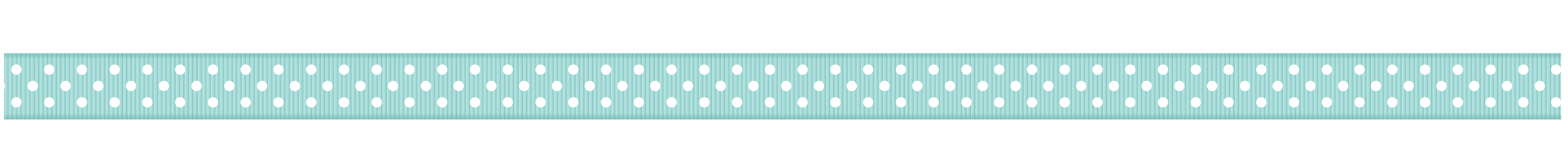 I used three unique fonts when creating this brochure.  
Be sure to download and install these fonts BEFORE you begin editing.

KG Ten Thousand Reasons Alt
https://www.teacherspayteachers.com/Product/KG-Ten-Thousand-Reasons-Personal-Use-348709
KG Miss Kindergarten
https://www.teacherspayteachers.com/Product/KG-Miss-Kindergarten-Font-Personal-Use-1310872
KG One Thing
https://www.teacherspayteachers.com/Product/KG-One-Thing-Font-Personal-Use-348399

You can easily swap or remove sections from this brochure.  Simply click in the text box and add or remove text.  You can move text boxes up and down using the arrow keys or your mouse.

Printing: Click on the "File" tab and then click "Print." Choose "Full Page Slides" from the drop-down menu and remove the check next to "Scale Slides to Fit Paper." If your printer has the ability, print dual-sided. If it doesn't, you will need to print the first slide by itself and then re-insert the paper into the printer upside down to print the second slide on the opposite side of the paper.
 
If you have a question or need some help, please e-mail me at TheHappyTeacherTPT@gmail.com
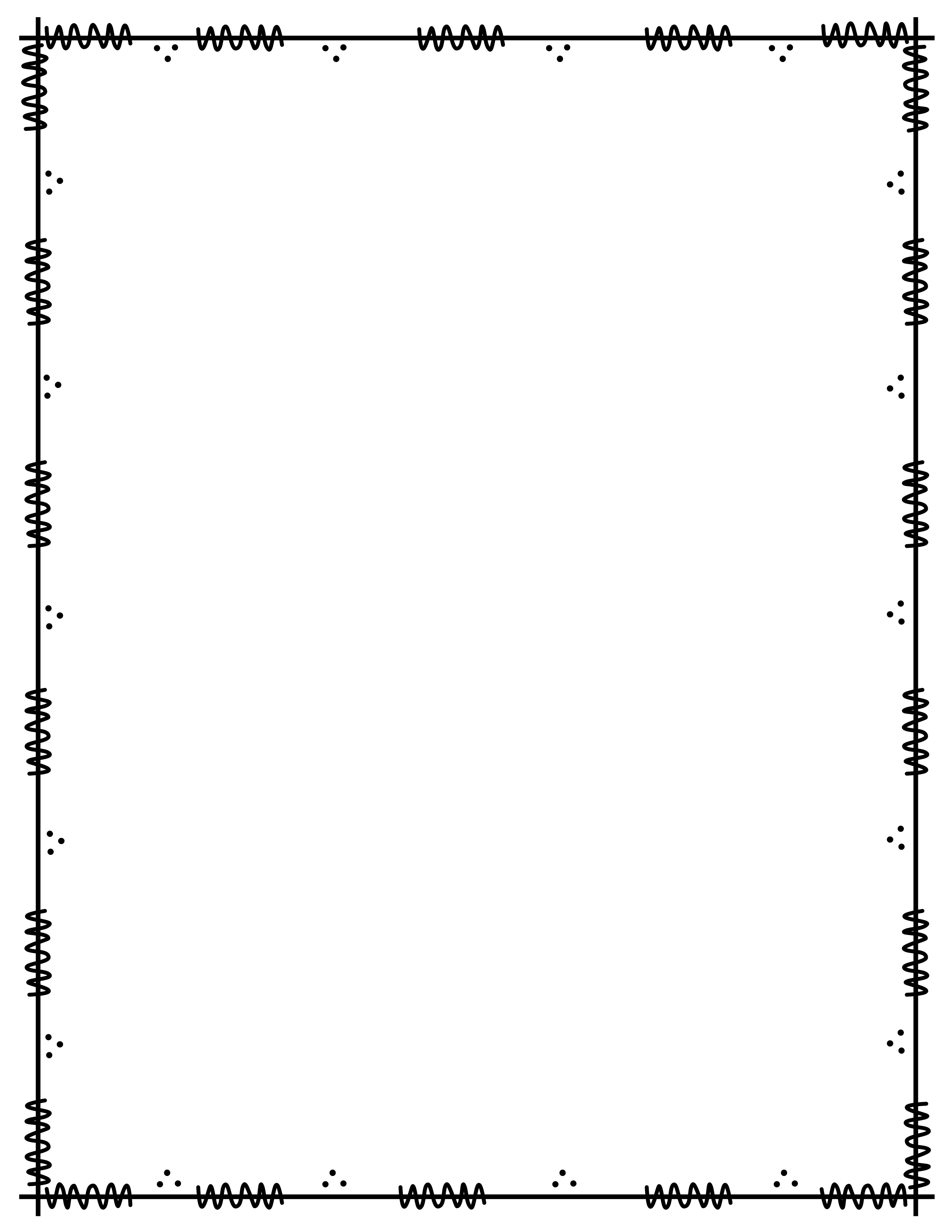 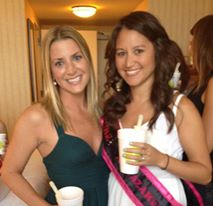 Thank You!
If you have any questions about this download, please e-mail me at TheHappyTeacherTPT@gmail.com
You might also like…
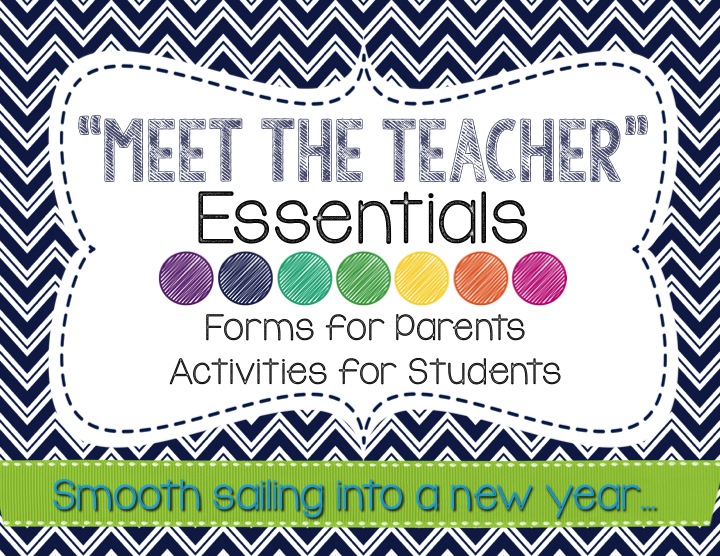 Let’s Connect…
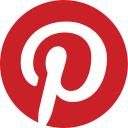 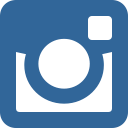 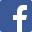 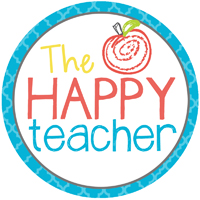 https://www.teacherspayteachers.com/Product/MEET-THE-TEACHER-NIGHT-ESSENTIALS-Important-Forms-Activities-292052
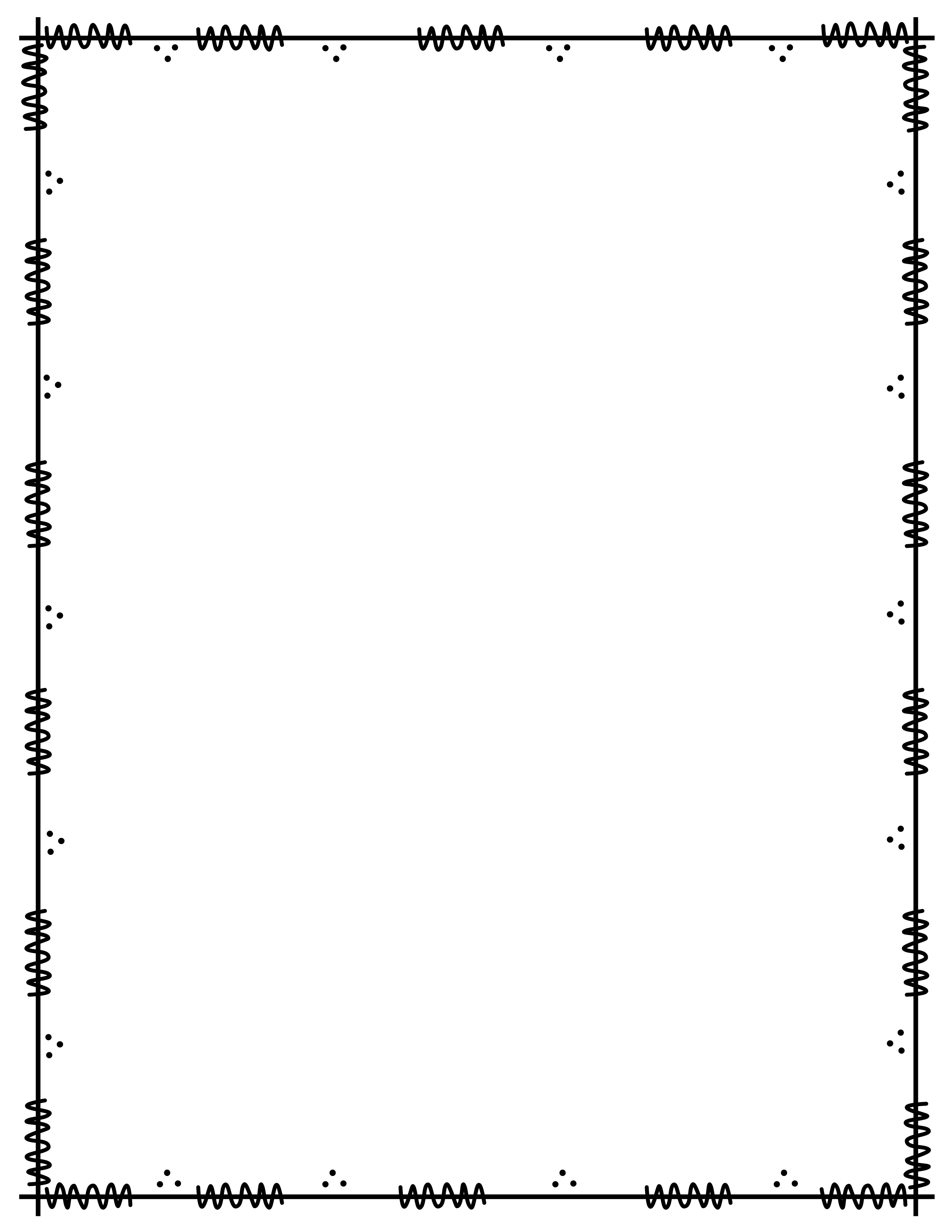 Terms of Use
Copyright ©2015 TheHappyTeacher (Liz Pledger) 
All rights reserved by the author.  
This product is to be used by the original downloader only.  Copying for more than one teacher, department, school, or district is prohibited.  This product may not be distributed or displayed digitally without consent of the author.  Failure to comply is a copyright infringement and a violation of the Digital Millennium Copyright Act (DMCA).  Clipart and elements found in this document are copyrighted and may not be extracted and used outside of this file without permission or license.   Intended for classroom or personal use only.  
If you have any questions, please e-mail me at TheHappyTeacherTPT@gmail.com
Clip Art & Fonts
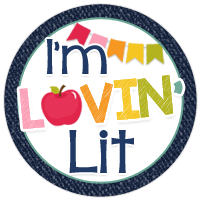 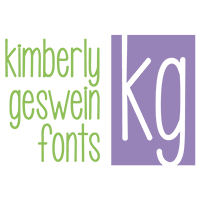 I Teach. What’s your SuperPower?
Cara Carroll
CCFonts
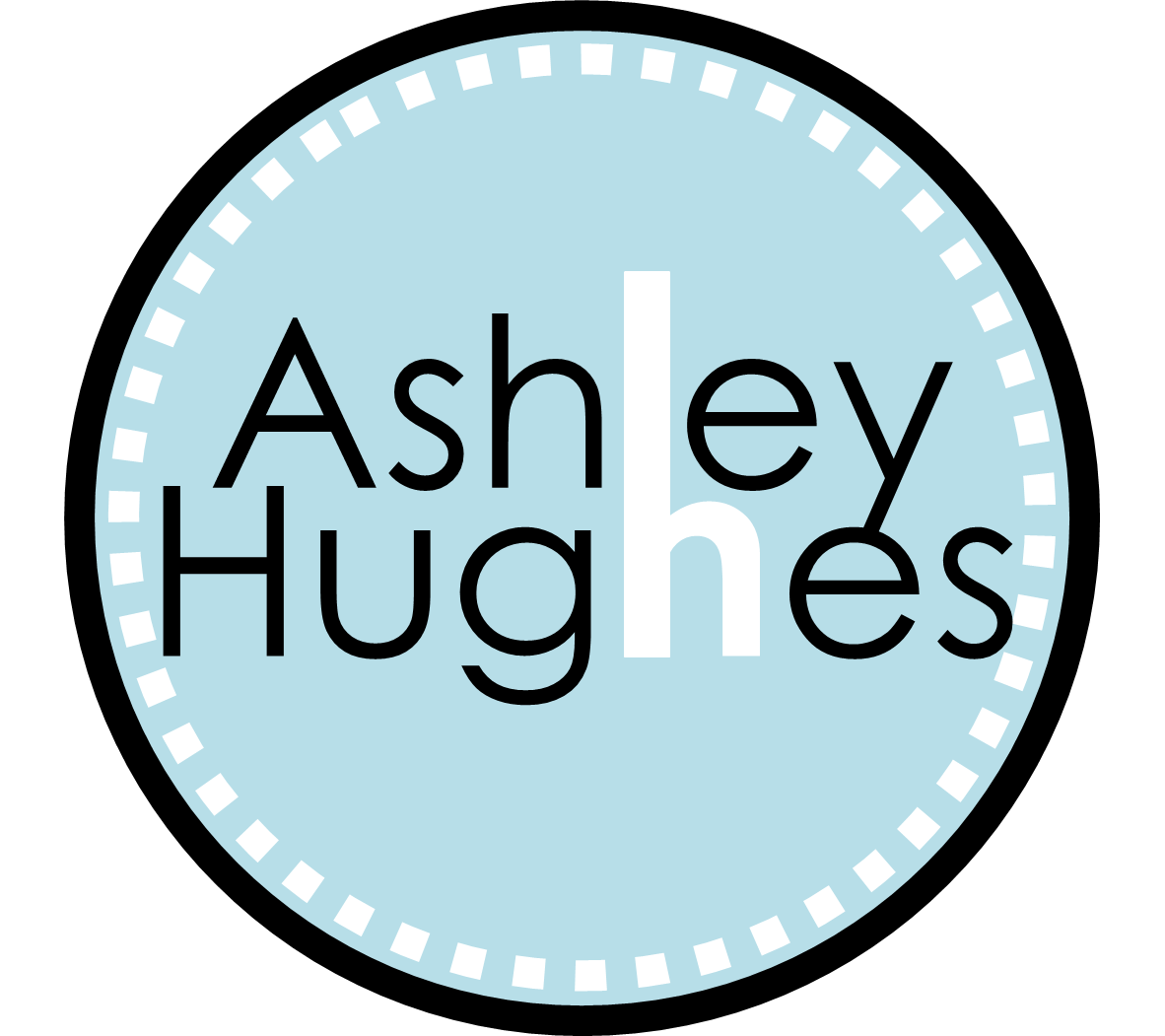 Rebekah Brock
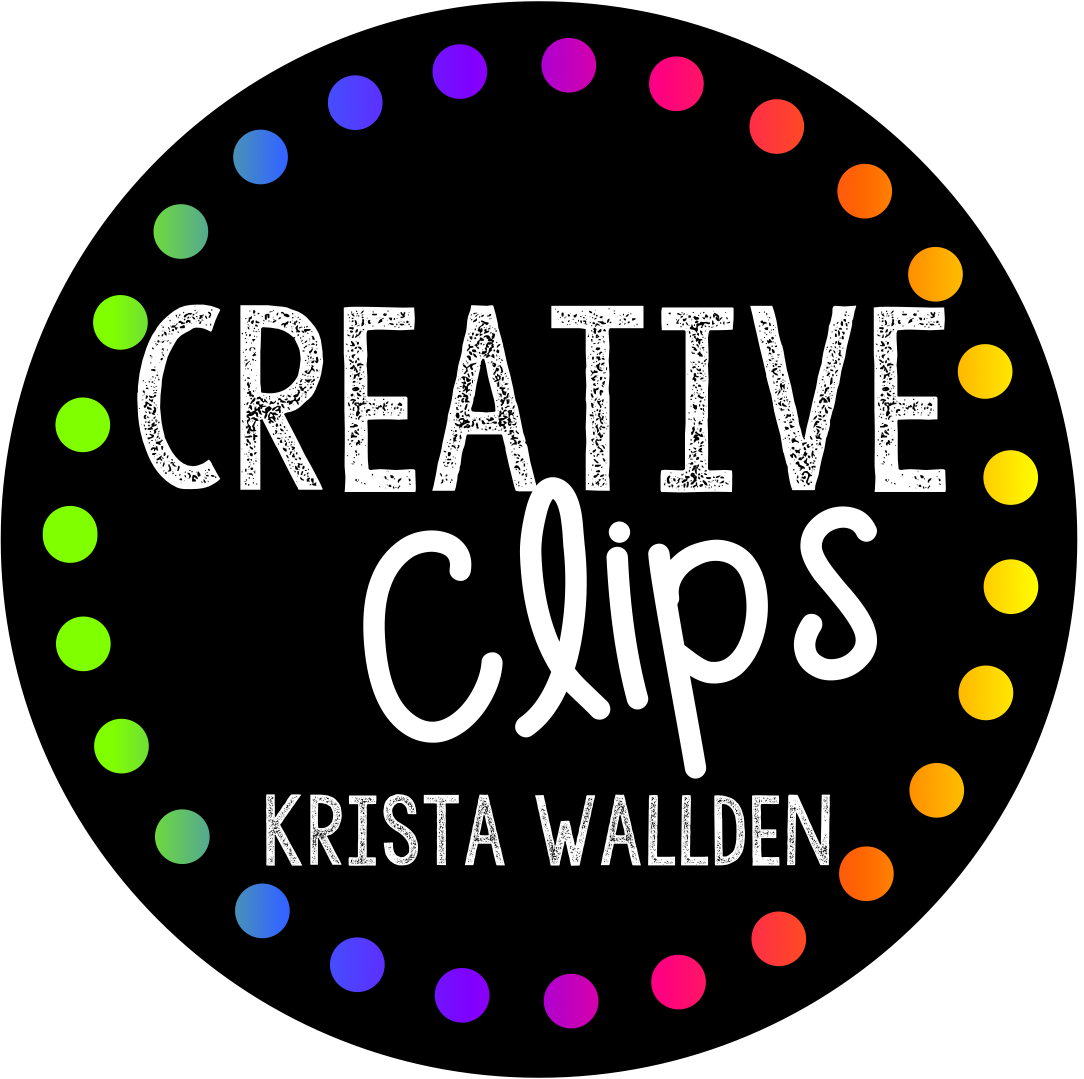 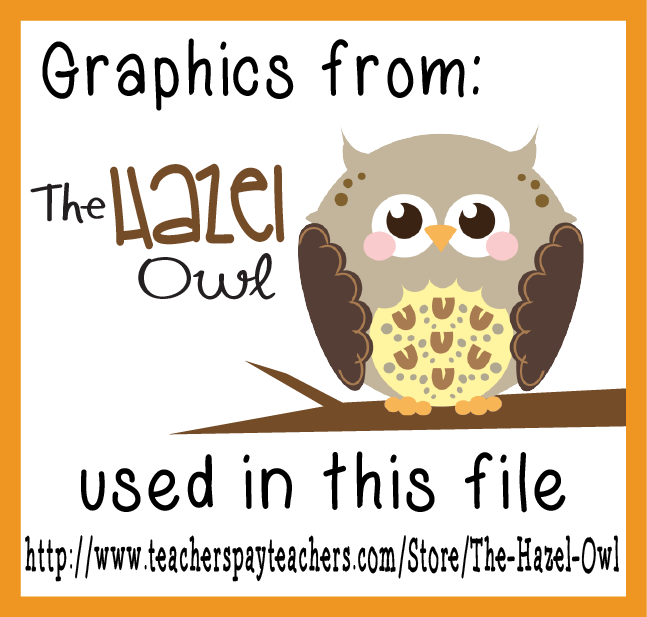 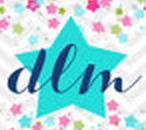 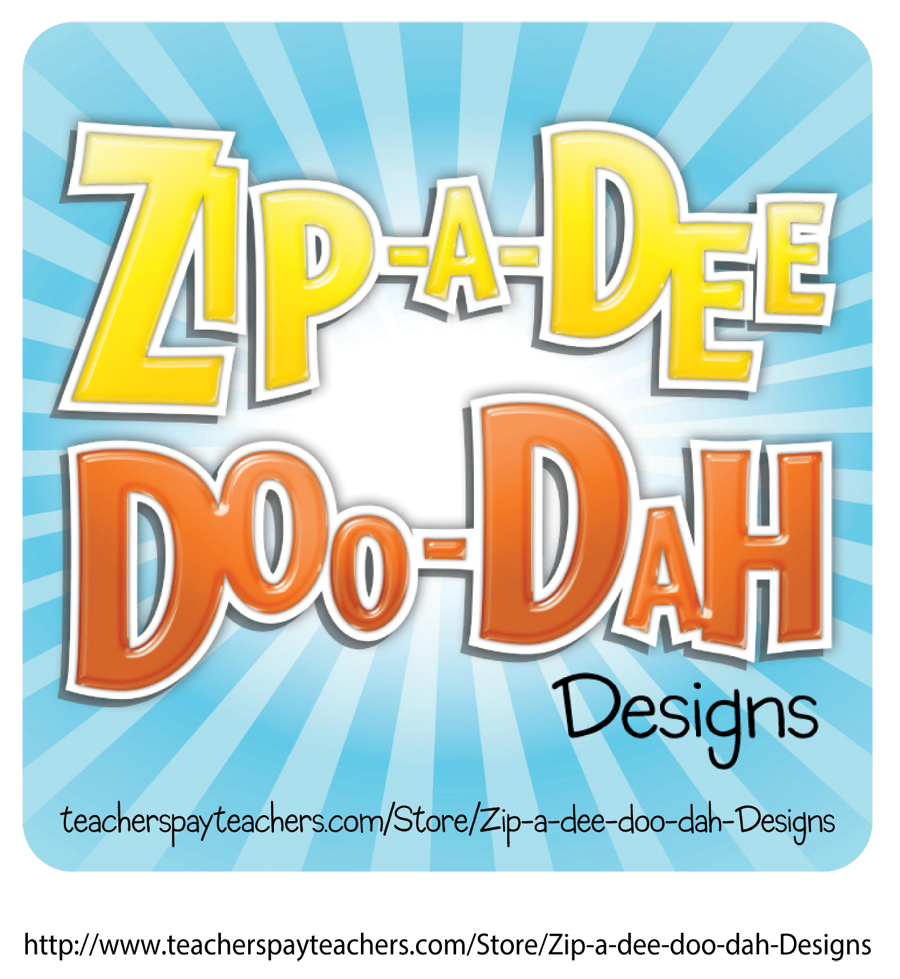 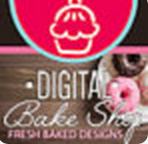 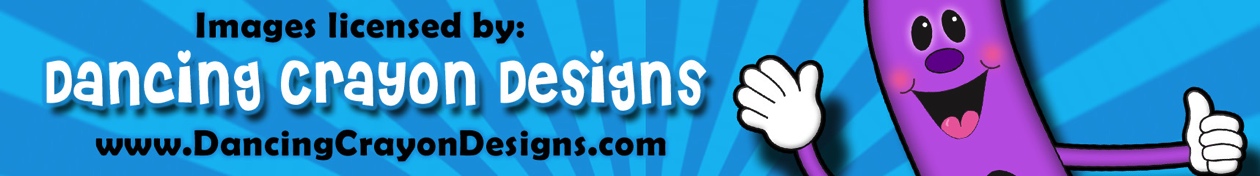 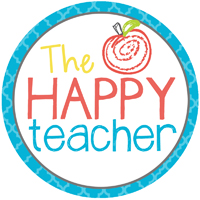 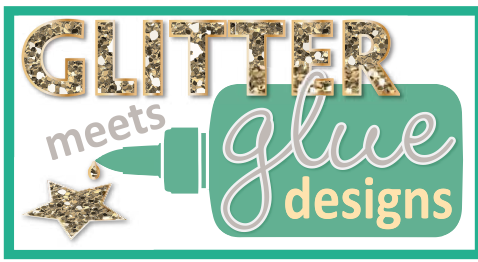